ALYATTES
(스키티아)
여호야김
BC599
BC606 (605)
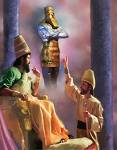 1차 다니엘
여호야긴
3402
느부갓네살
시드기야
2차 BC588
BC591
3차 BC583
바벨론
유다
BC 588
시악사레스
CYAXERXES
BC575.04.04
다리오(메데)
멸망
다리오(바벨론)
BC574.03.25
광인
577
에스더 왕비!
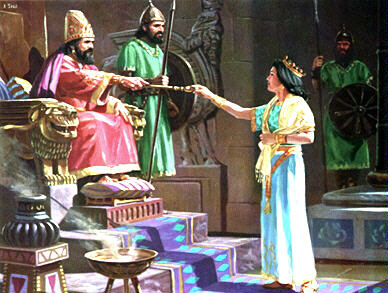 BC569
메데
벨사살
부림절
메데인다리오
BC571
BC562.2.13
복권
571
아스티아게스
1차
고레스조서
에윌 므로닥
성전
건축

방해
561
네리글리살
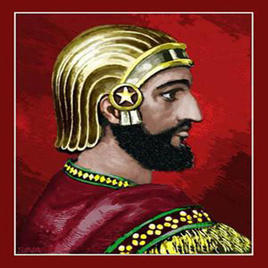 라바쉬-마르둑(9M)
557
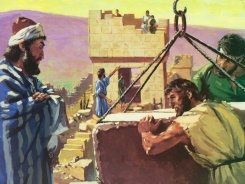 나보나이두스
BC551
*BC551
찬탈자/
시리아인
고레스
고레스
벨사살2?
바벨론 점령
Cyrus
BC540
페르
시아
성전건축
YR6.    BC516 
성전완공!
아하수에로
BC531
2차
YR7.BC515 에스라
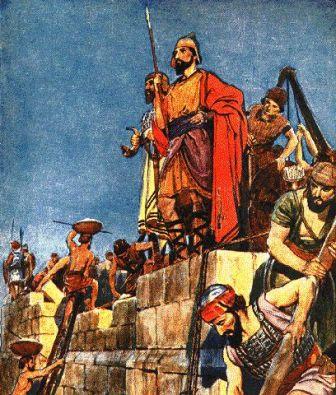 캄비세스2세
바벨론 
멸망BC521
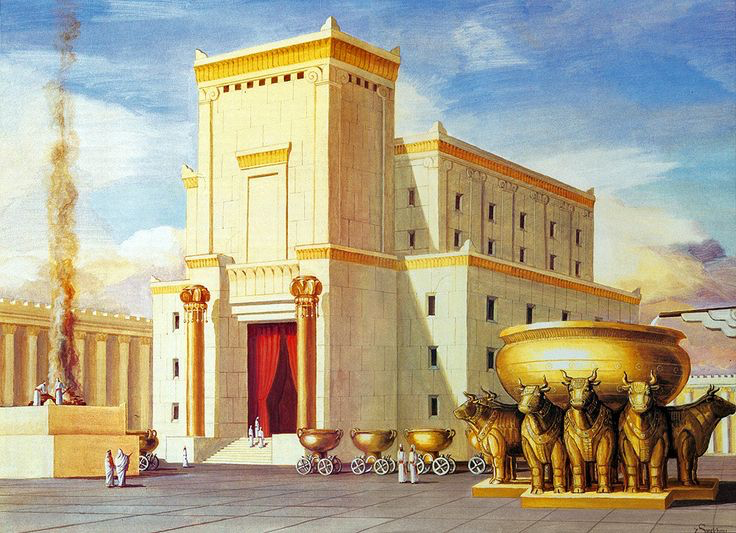 바르디야/가우마타
3차
YR20.BC502 느헤미야
예루살렘 재건
폐허BC520
BC501
마라톤
다리오1세
 페르시아인
 히스타페스 아들